Phonics
Year 7 French 
Term 1.1 - Week 5
Stephen Owen / Rachel Hawkes

Date updated: 09/02/20
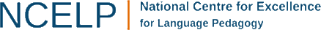 [Speaker Notes: Phonics learning aims for Term 1.1, Week 5:
‘SFe’; ‘é’.

All pictures selected are available under a Creative Commons license; no attribution required.]
SFE
Silent final -e
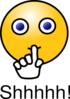 timide
Stephen Owen & Rachel Hawkes
[Speaker Notes: A possible gesture for this source word would be to cower and cover one’s face slightly, simulating shyness.]
SFE
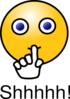 monde
moderne
[silent final –e]
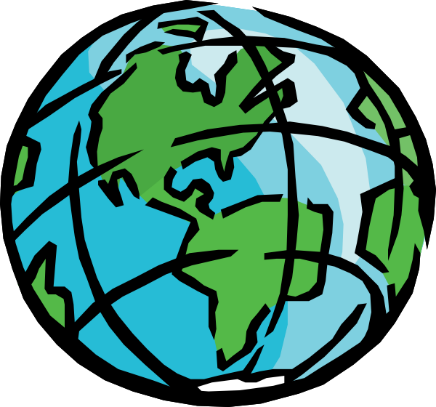 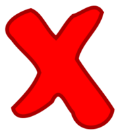 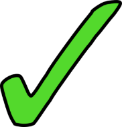 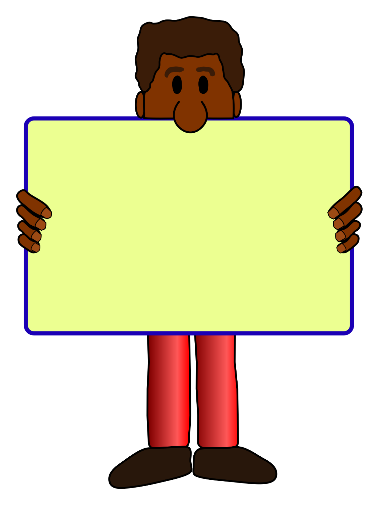 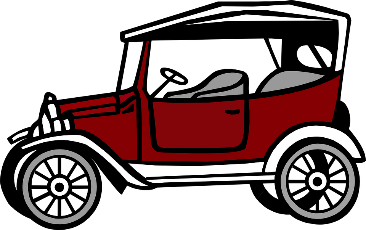 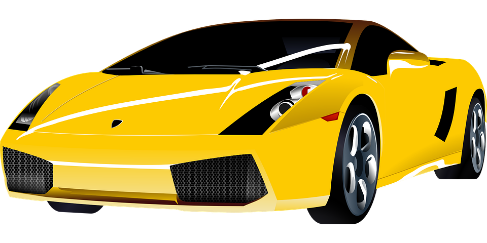 [shy]
centre
douze
timide
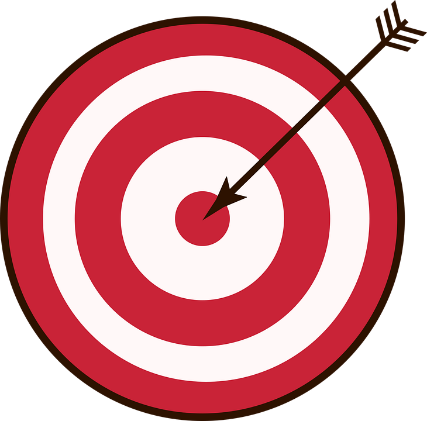 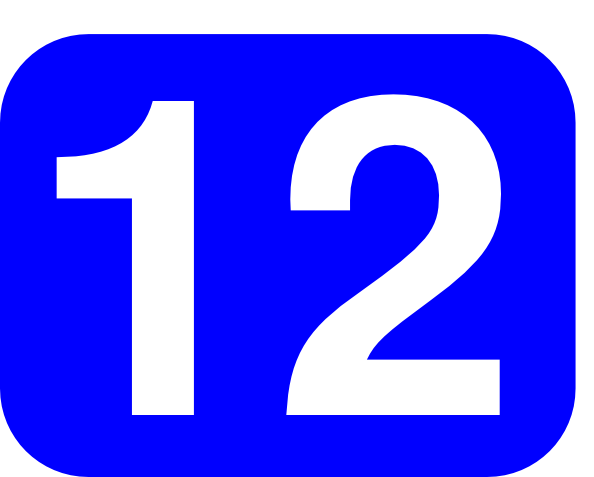 vie
[life]
Stephen Owen & Rachel Hawkes
[Speaker Notes: Introduce and elicit the pronunciation of the individual SSC ‘SFE’ and then the source word ‘timide’ again (with gesture, if using).Then present and elicit the pronunciation of the five cluster words.
Word frequency rankings (1 is the most common word in French): monde [77]; moderne [1239] centre [491]; vie [132]; douze [1664]; timide [3835].Source: Londsale, D., & Le Bras, Y.  (2009). A Frequency Dictionary of French: Core vocabulary for learners London: Routledge.]
SFE
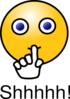 monde
moderne
[silent final –e]
centre
douze
timide
vie
Stephen Owen & Rachel Hawkes
é
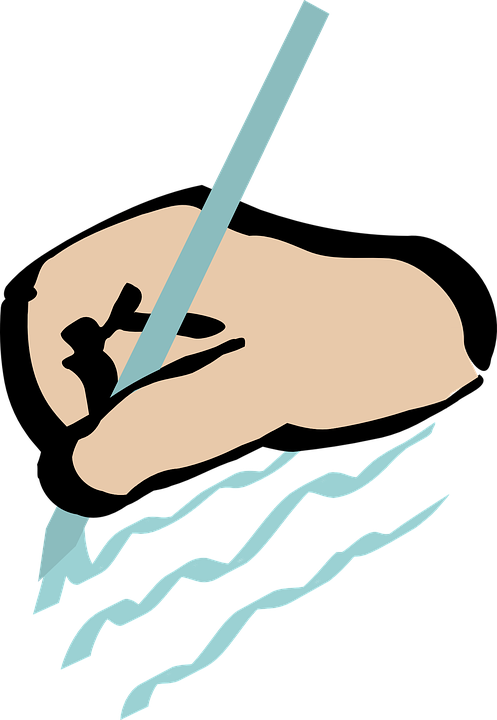 [é / -er / et]
écrire
Stephen Owen / Rachel Hawkes
[Speaker Notes: Introduce and elicit the pronunciation of the individual SSC ‘é’ and then present and practise the pronunciation of the source word ‘écrire’.A possible gesture for this source word would be to mime the act of writing (onto the palm of the other hand perhaps)]
é
écrire
[é / -er / et]
Stephen Owen / Rachel Hawkes
[Speaker Notes: Introduce and elicit the pronunciation of the individual SSC ‘é’ and then present and practise the pronunciation of the source word ‘écrire’.A possible gesture for this source word would be to mime the act of writing (onto the palm of the other hand perhaps)]
donner
bébé
é
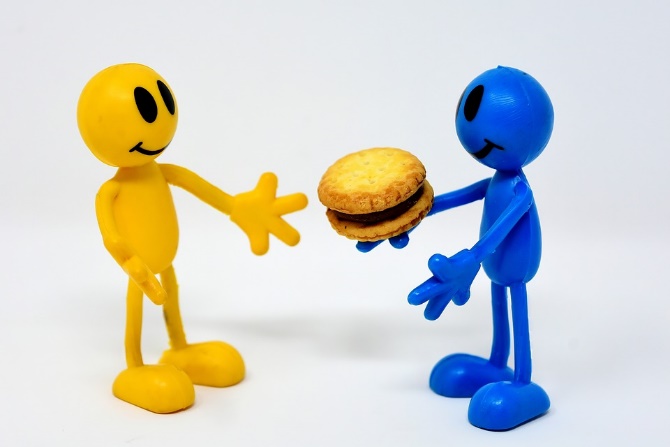 [é / -er / et]
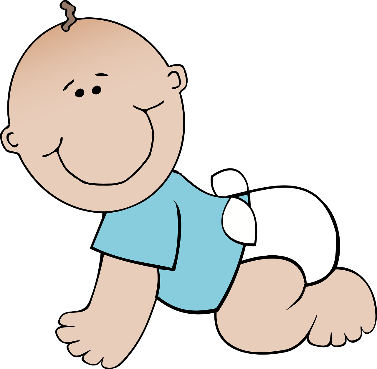 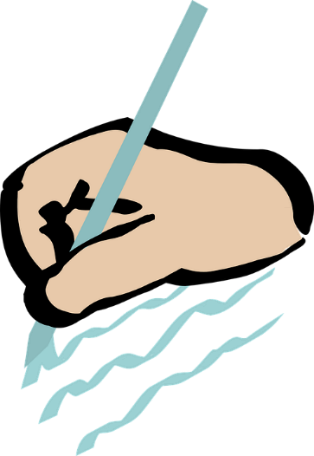 parler
aller
écrire
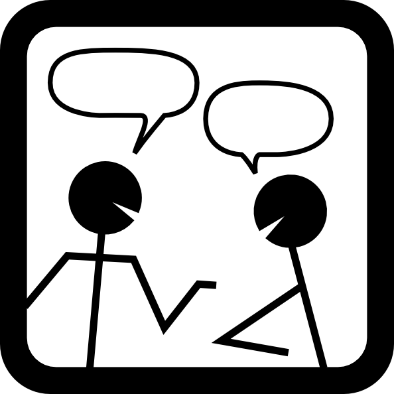 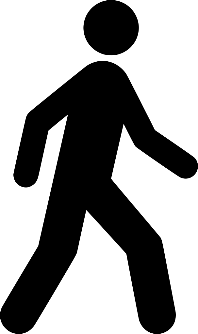 et
[and]
Stephen Owen / Rachel Hawkes
[Speaker Notes: Recap individual SSC ‘é’ and then the source word again (with gesture, if using).Then present and elicit the pronunciation of the five cluster words.The cluster words have been chosen for their high-frequency, from a range of word classes, with the SSC (where possible) positioned within a variety of syllables within the words(e.g. initial, 2nd, final etc..) and additionally, we have tried to use words that build cumulatively on previously taught SSCs (see the Phonics Teaching Sequence document) and do not include new SSCs.  Where new SSCs are used, they are often consonants which have a similar symbol-sound correspondence in English.Word frequency rankings (1 is the most common word in French): écrire [382]; bébé [>5000]; aller [55] donner [46]; et [6]; parler [106]Source: Londsale, D., & Le Bras, Y.  (2009). A Frequency Dictionary of French: Core vocabulary for learners London: Routledge.]
donner
é
bébé
[é / -er / et]
parler
aller
écrire
et
Stephen Owen / Rachel Hawkes
[Speaker Notes: Recap individual SSC ‘é’ and then the source word again (with gesture, if using).Then present and elicit the pronunciation of the five cluster words.The cluster words have been chosen for their high-frequency, from a range of word classes, with the SSC (where possible) positioned within a variety of syllables within the words(e.g. initial, 2nd, final etc..) and additionally, we have tried to use words that build cumulatively on previously taught SSCs (see the Phonics Teaching Sequence document) and do not include new SSCs.  Where new SSCs are used, they are often consonants which have a similar symbol-sound correspondence in English.Word frequency rankings (1 is the most common word in French): écrire [382]; bébé [>5000]; aller [55] donner [46]; et [6]; parler [106]Source: Londsale, D., & Le Bras, Y.  (2009). A Frequency Dictionary of French: Core vocabulary for learners London: Routledge.]
60
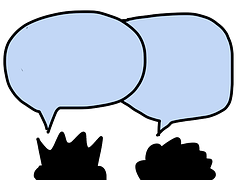 donner
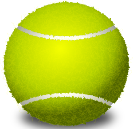 écrire
bébé
Secondes
et
0
aller
parler
DÉBUT
Sandra Underwood
[Speaker Notes: Pairwork ‘tennis’ – pupils say the words alternately out loud with a partner, building up speed, over 1 minute’s intensive practice.  They call in any order they like, pupils are not allowed to repeat the one they said in their last turn.Teacher can circulate to listen into their SSC knowledge.Click on Début to start a one minute timer on the screen.]
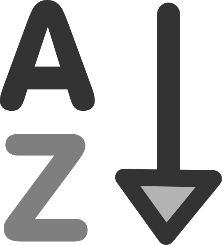 60
donner
écrire
bébé
Secondes
et
0
aller
parler
DÉBUT
Sandra Underwood
[Speaker Notes: Alphabetical read aloudIndividually (but all at once) pupils read out the words but in alphabetical order.  They keep going for one minute.

Teacher can circulate to listen into their SSC knowledge.]